Online Only
Bidding
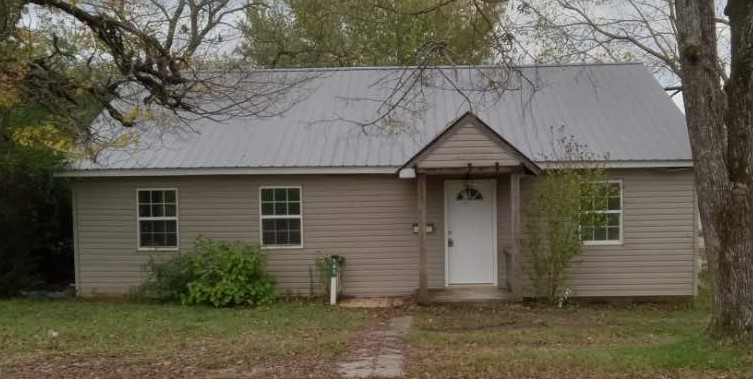 Residential Property Auction
          141 Highland St, Bruceton, TN 38317
             Register to bid @www.bidjds.com!
Open House: 
November 30th – 12:00

Approx 1,100 sq ft living space
2 Bedrooms 
1 Bathroom
Fully remodeled!
Corner lot
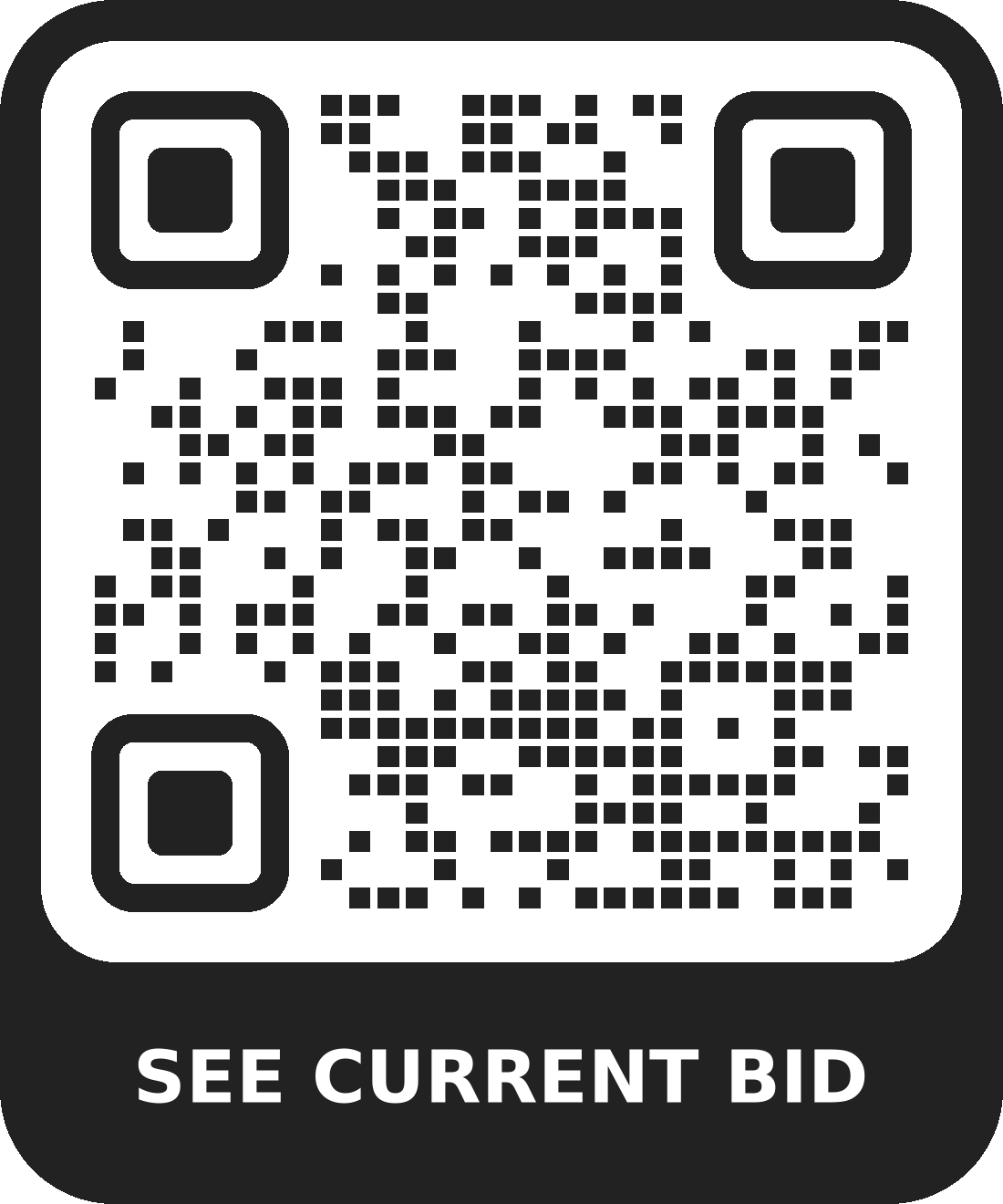 Bidding closes
 Tuesday Dec 3rd 
7:00PM CT/8:00PM ET
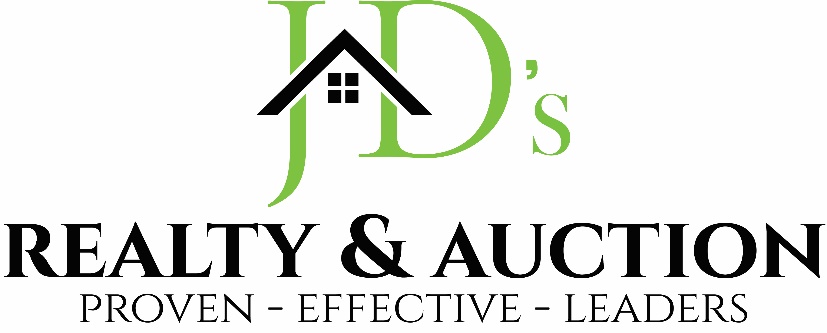 Questions?
Call 865-264-4641
See more at
www.bidjds.com
Auctioneer – Jason Deel TAL # 6826
Auctioneer – Brandon Presley TAL # 7424
10% Buyer’s Premium for Real Estate
10% Down on Auction Day
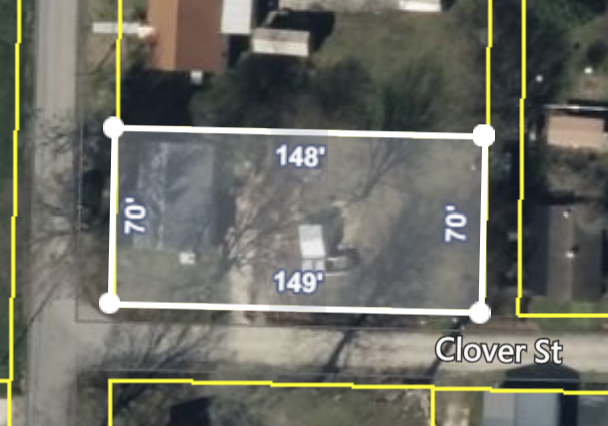